Activities done with children after Spain
Project "Every child is special"
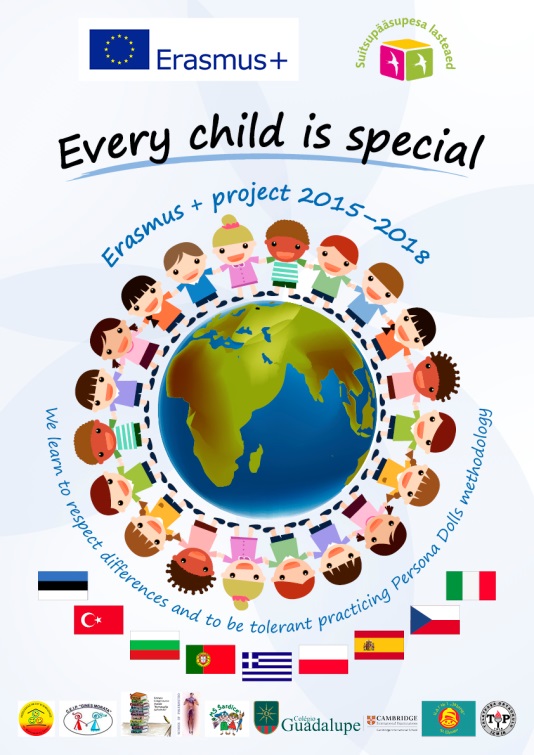 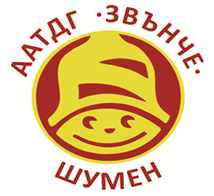 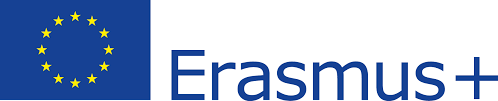 Introduction of SPAIN
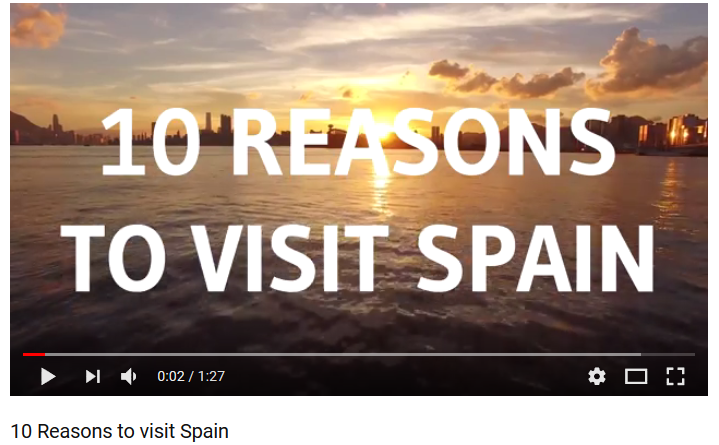 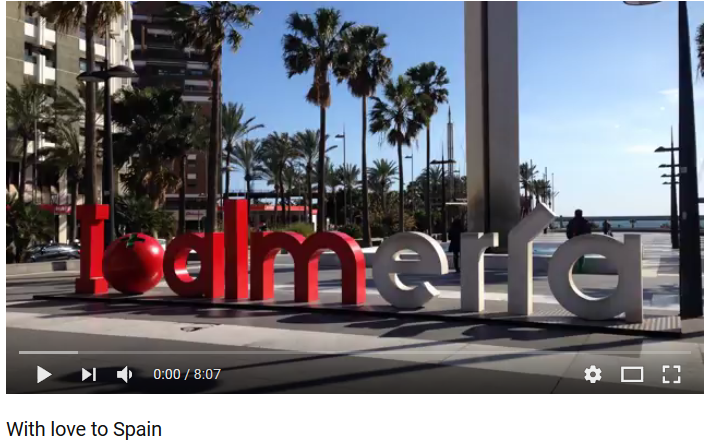 Spain
Spain 
My impressions
SPAIN
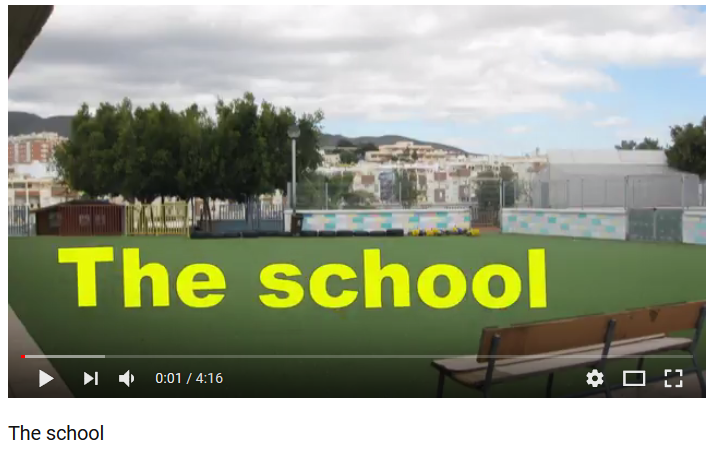 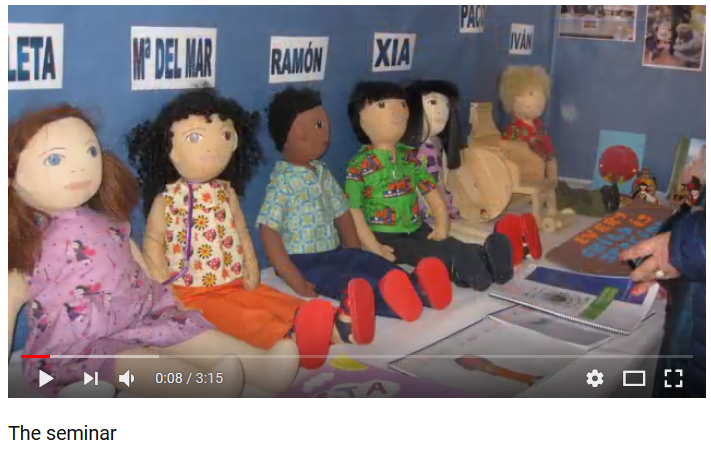 Training event
School 
CEIP GINES MORATA
Countries Week - Spain
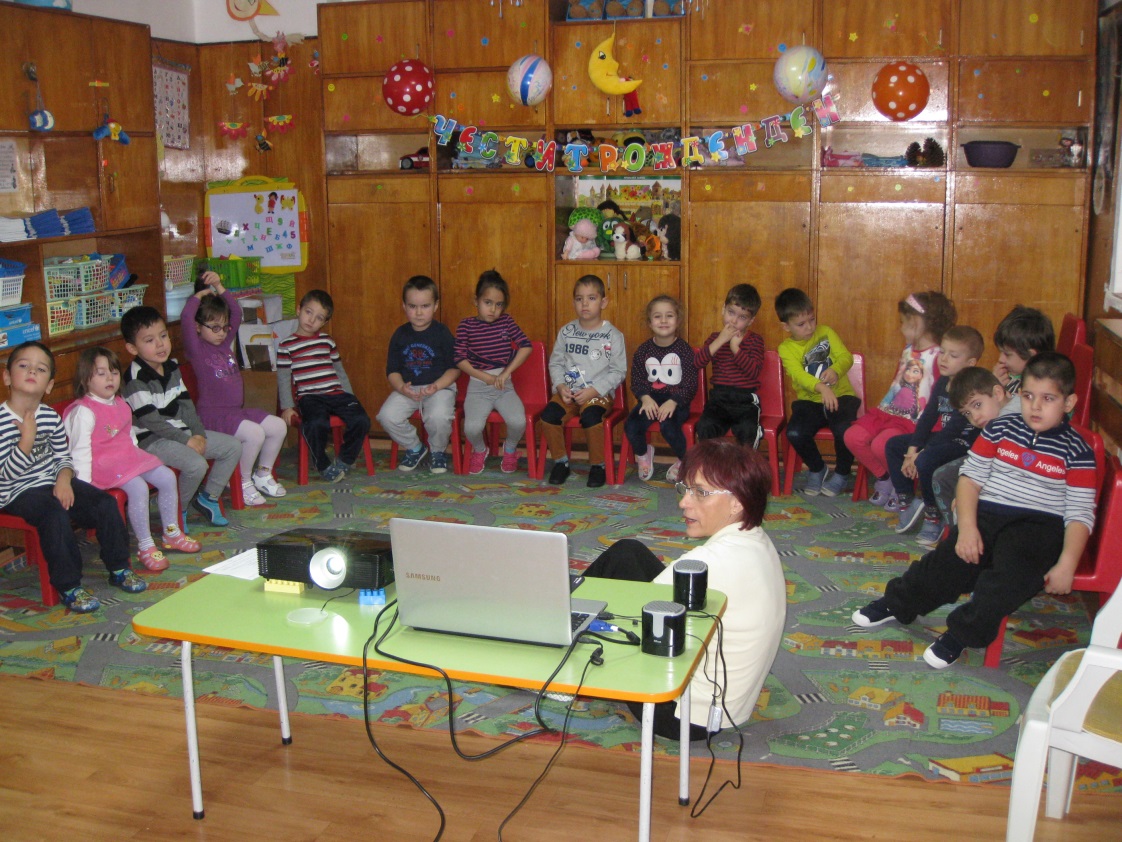 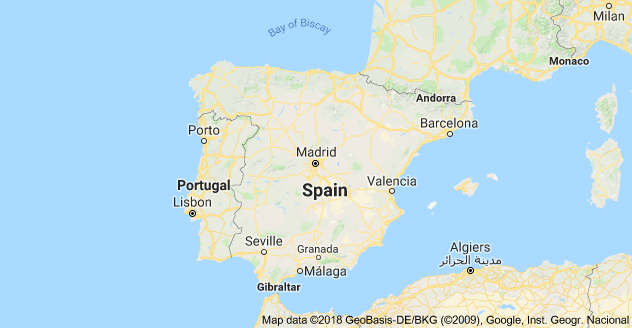 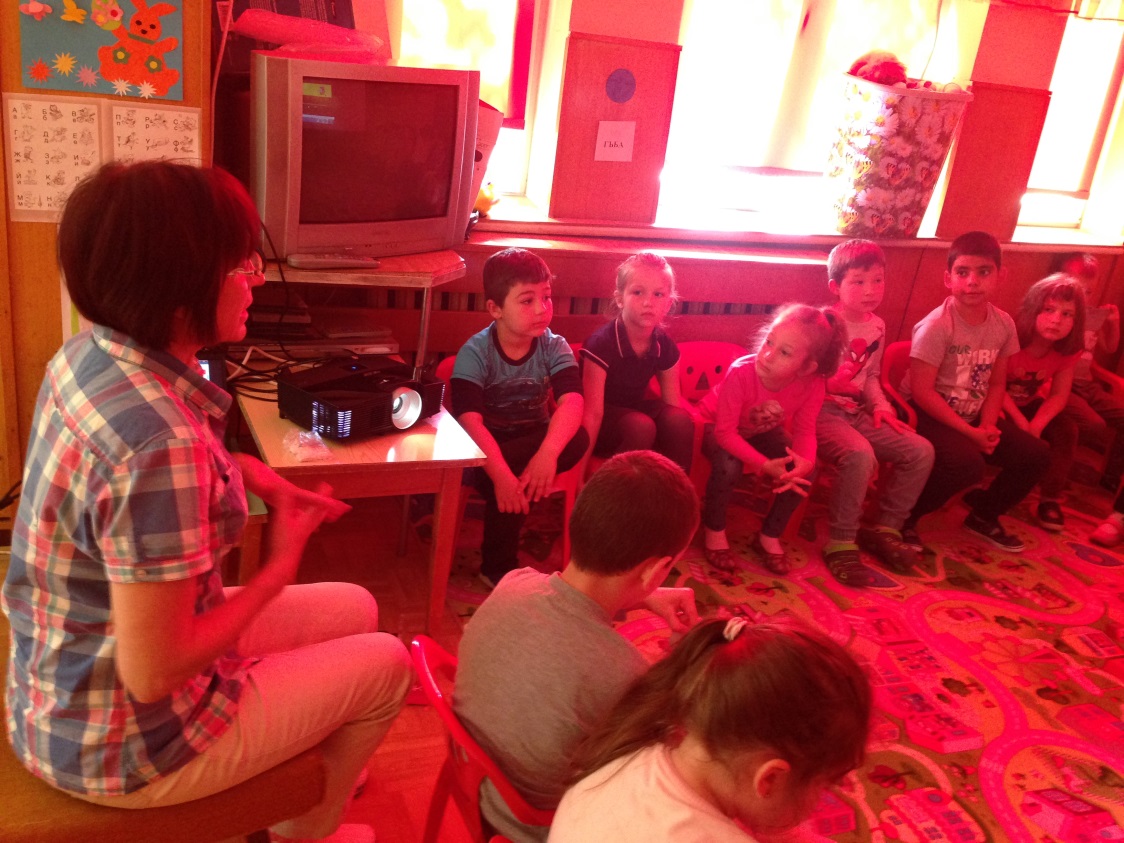 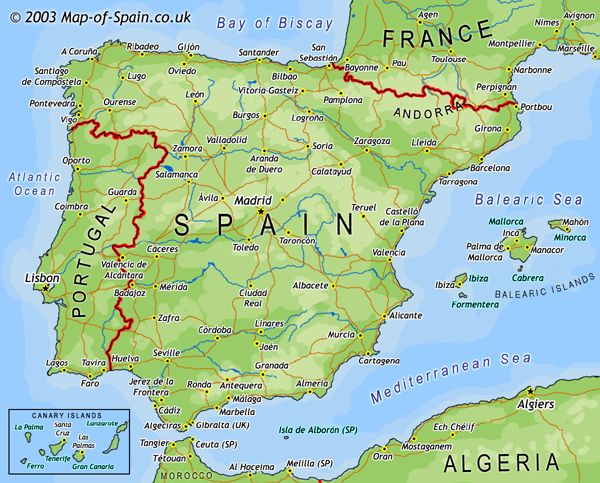 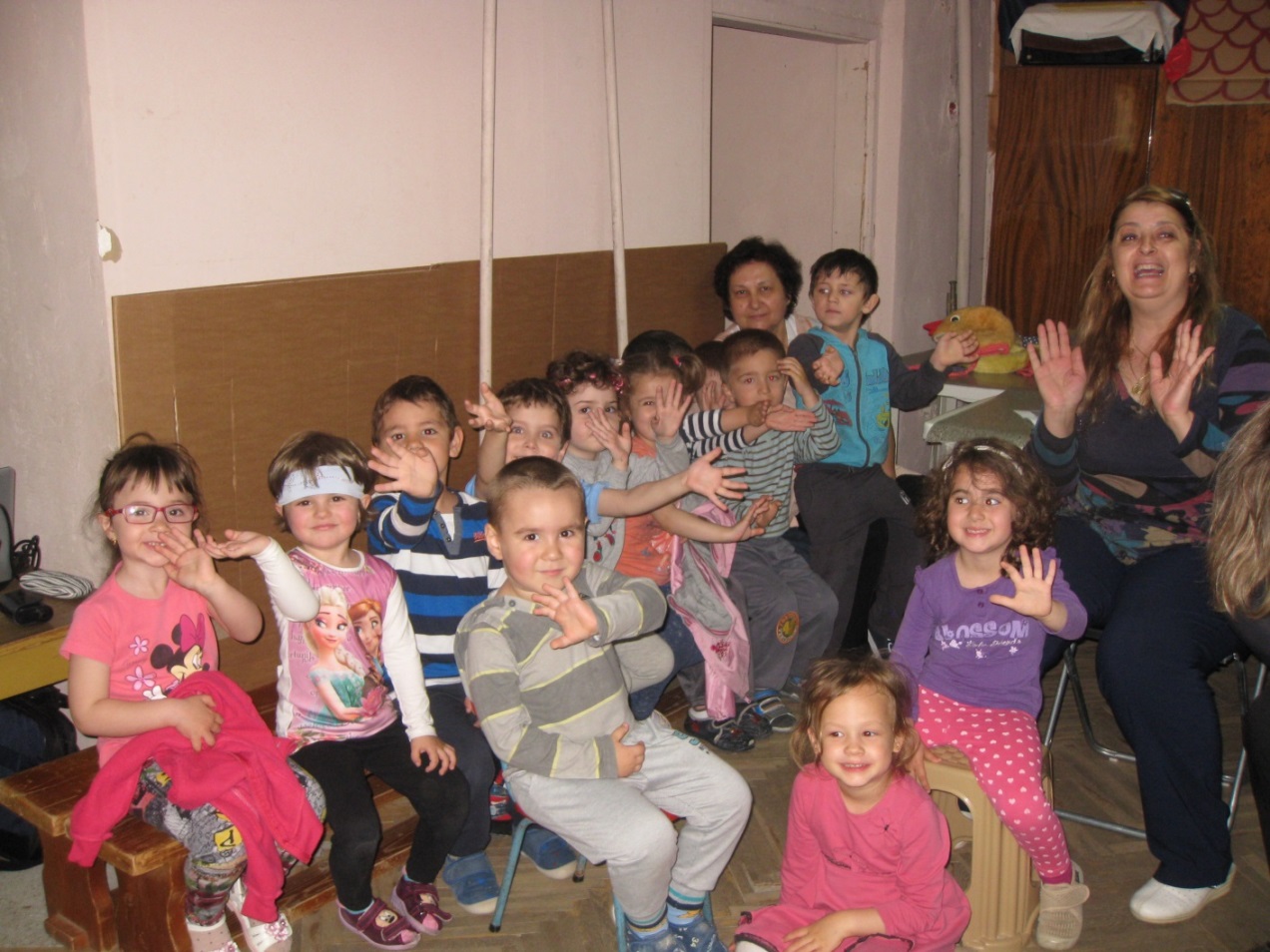 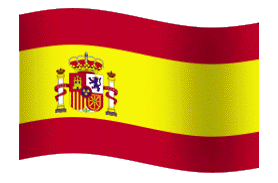 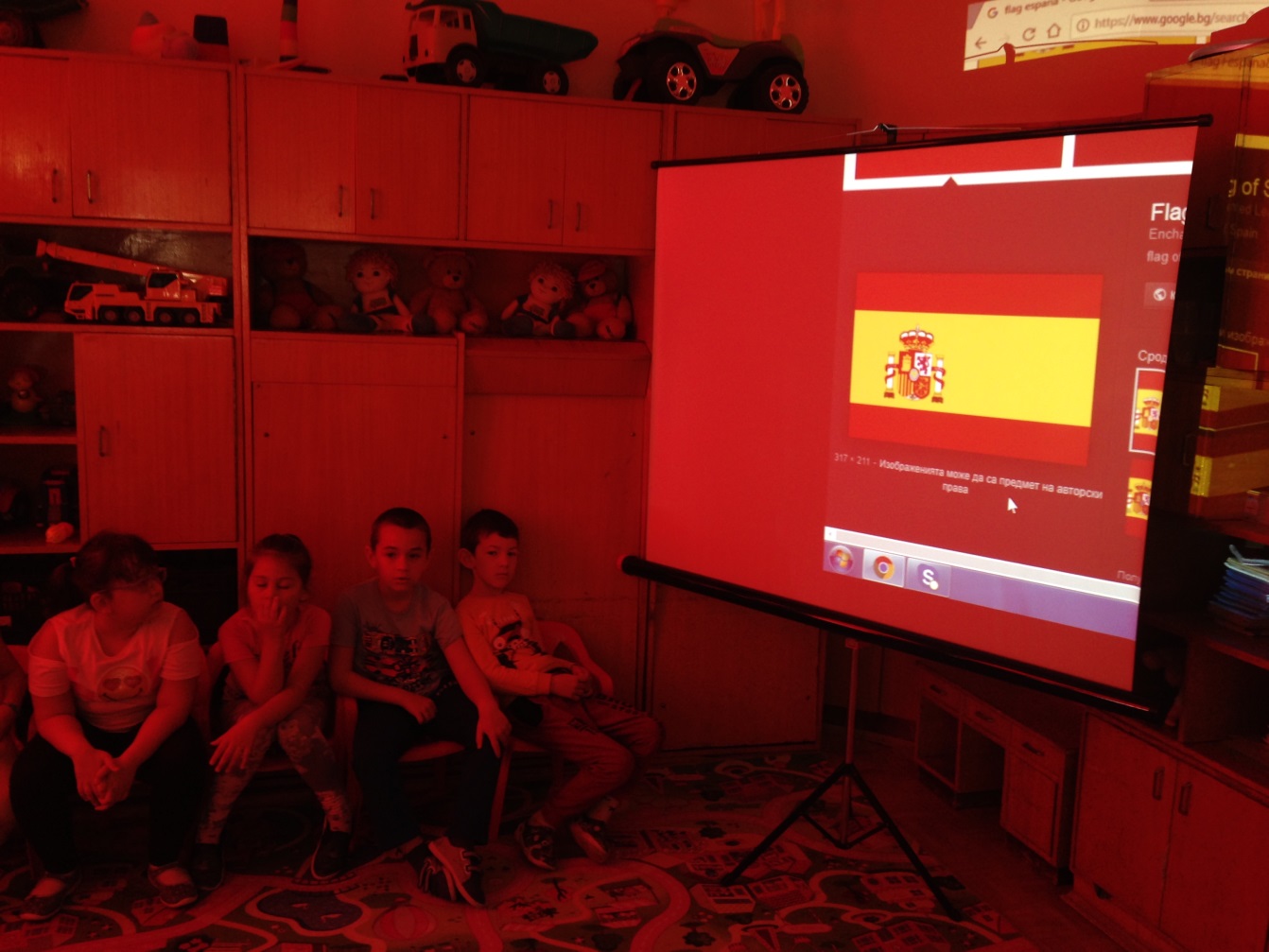 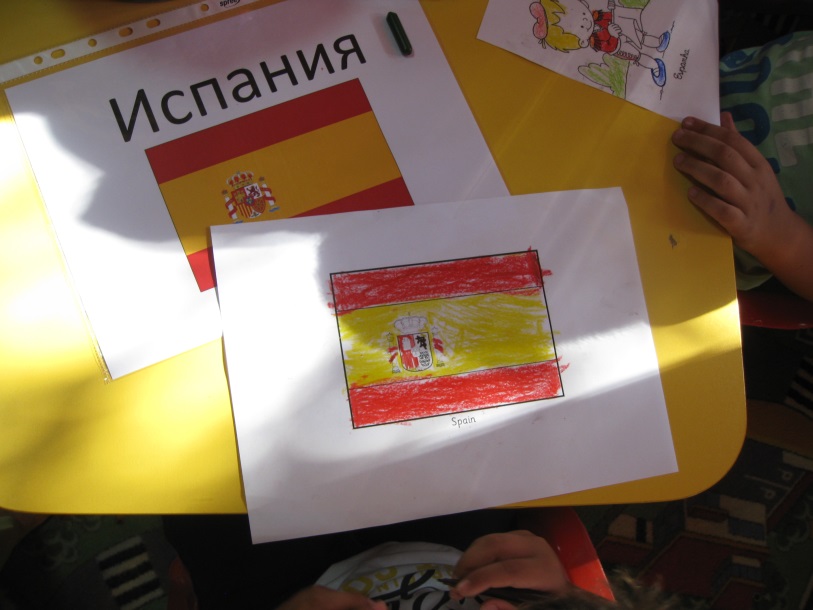 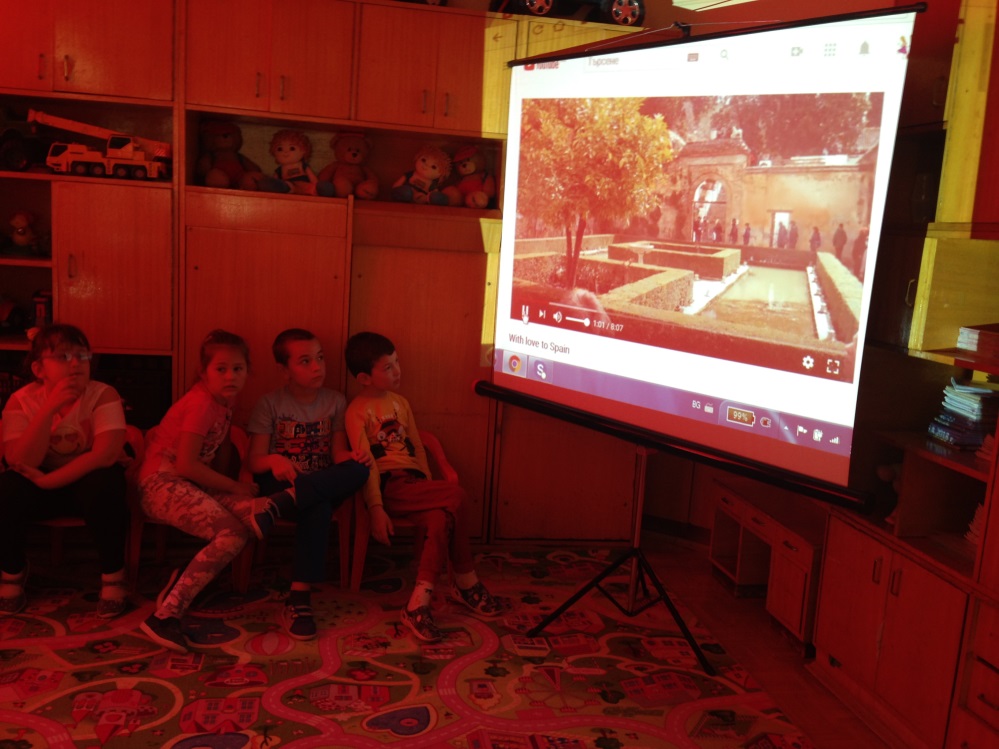 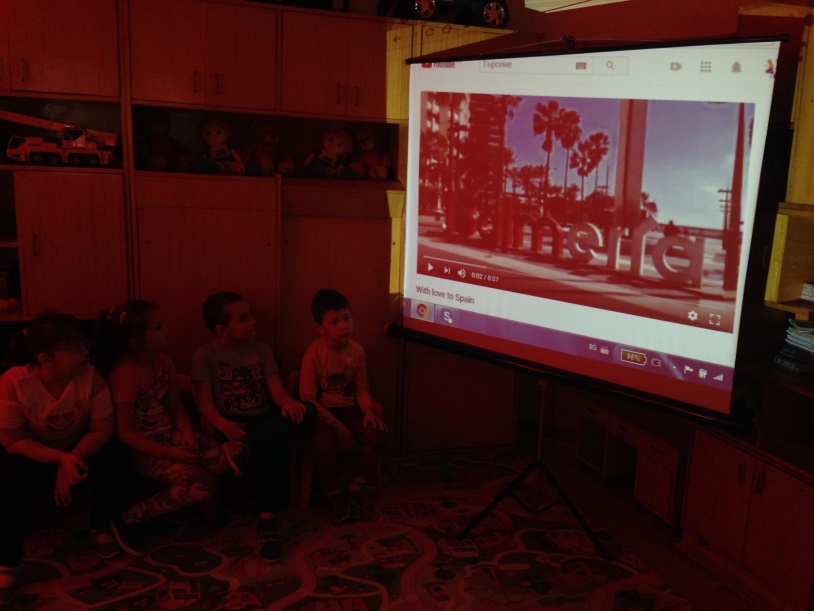 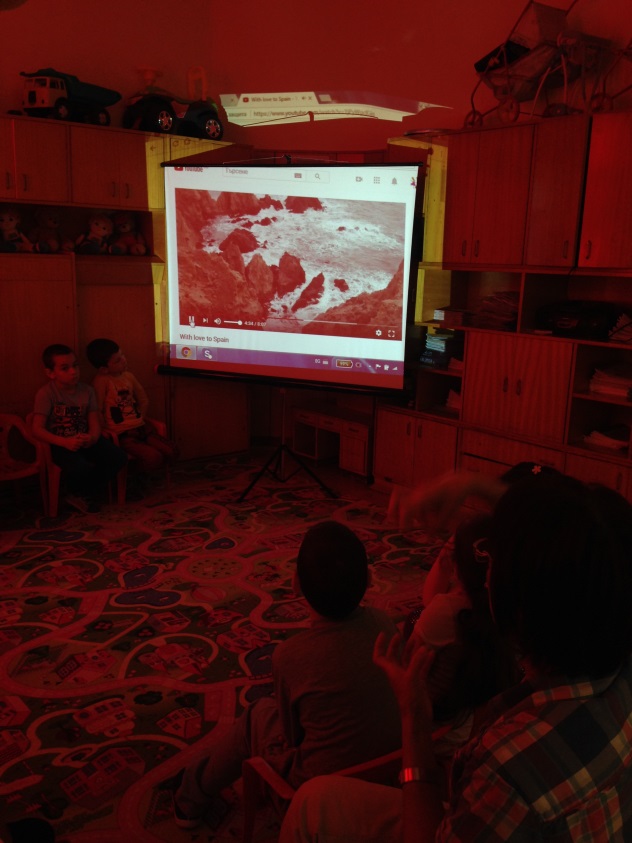 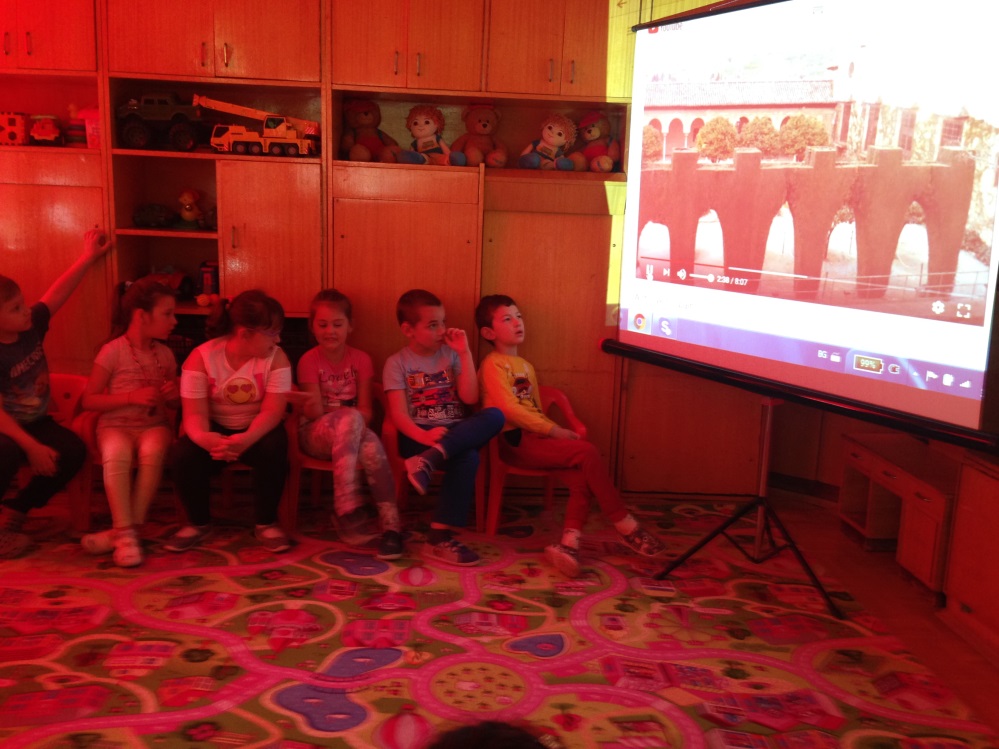 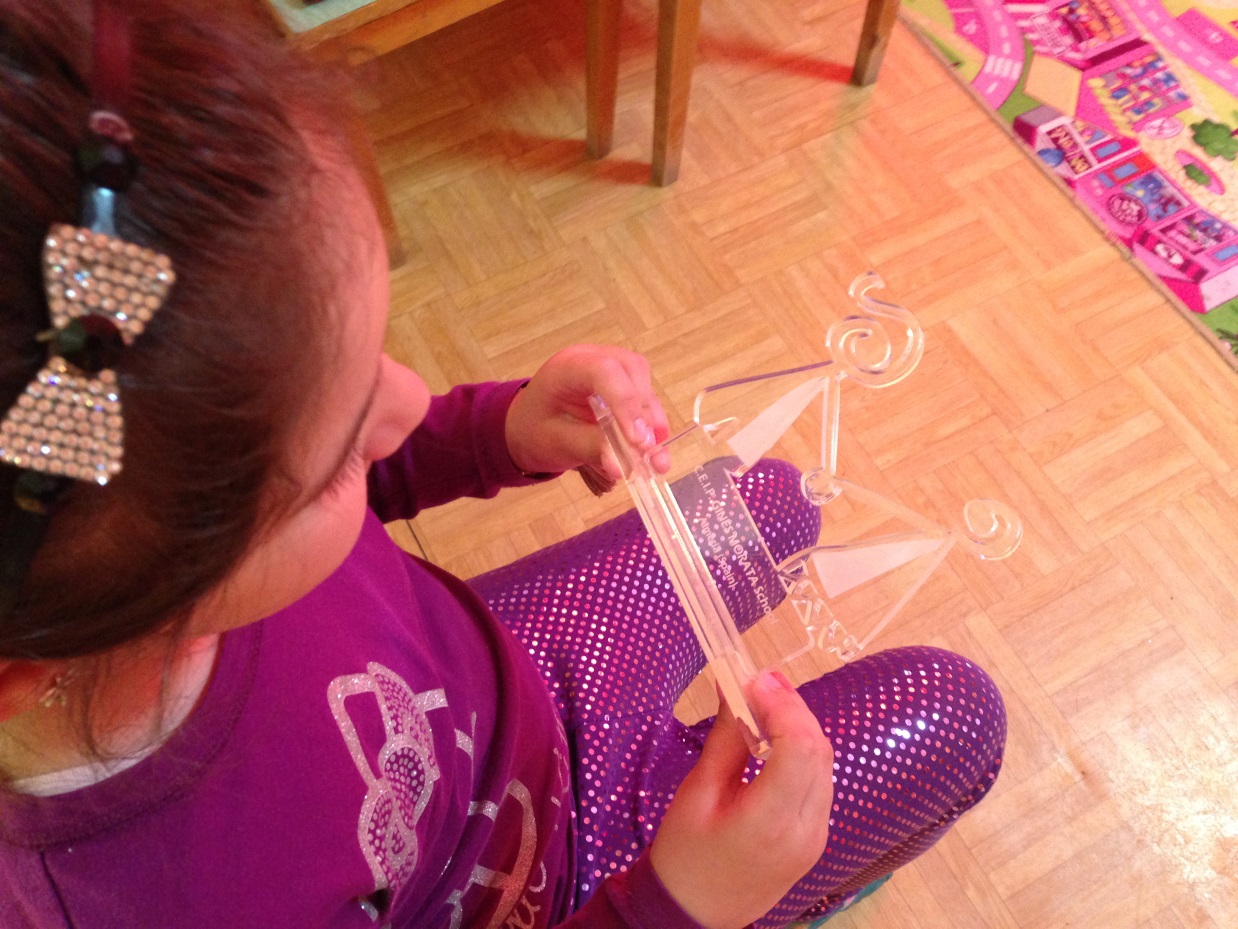 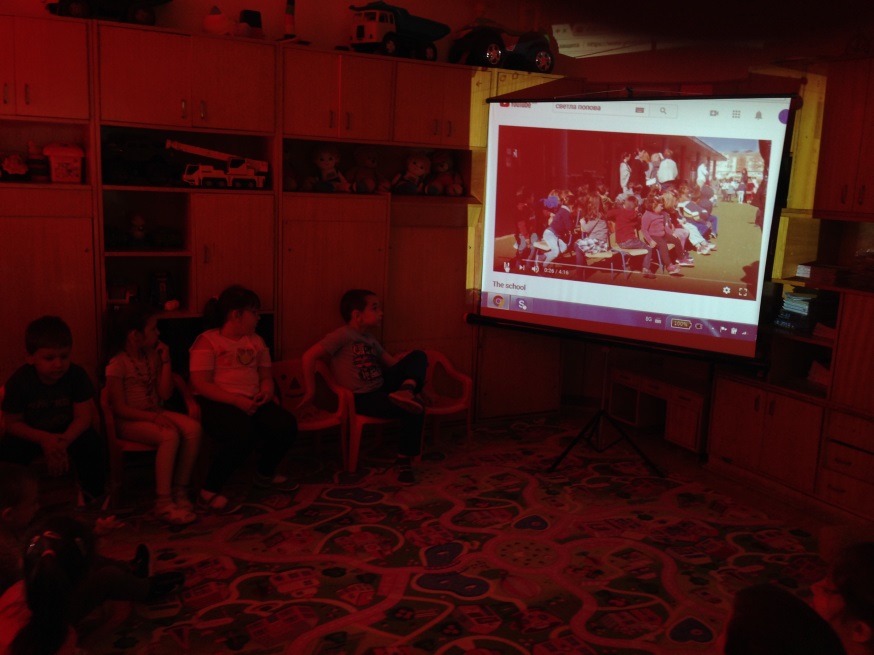 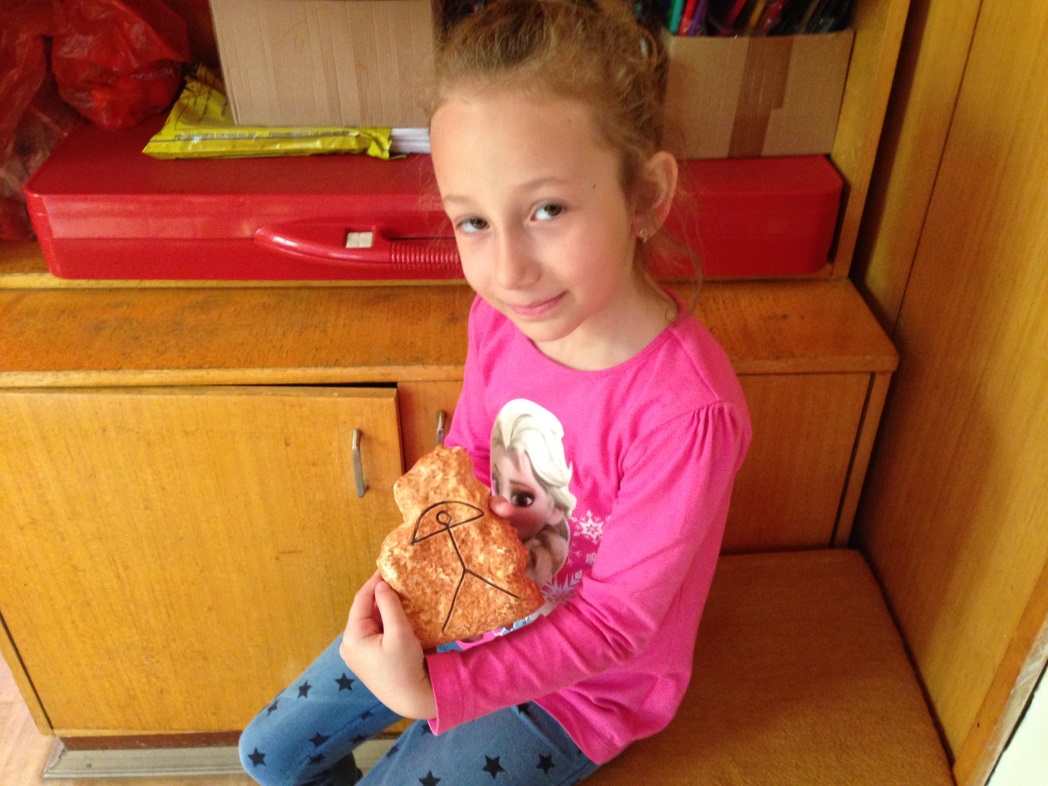 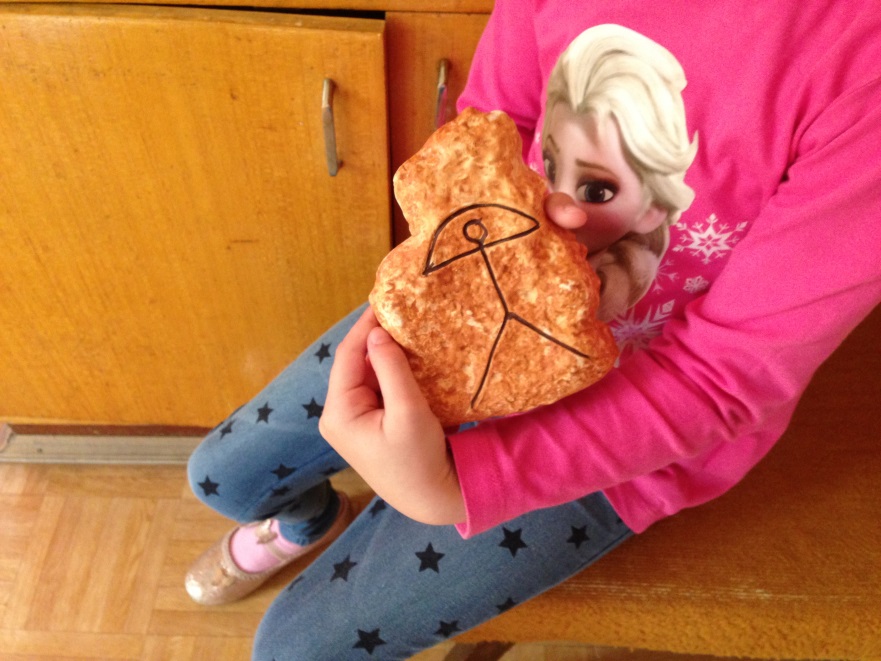 Spanish national clothing
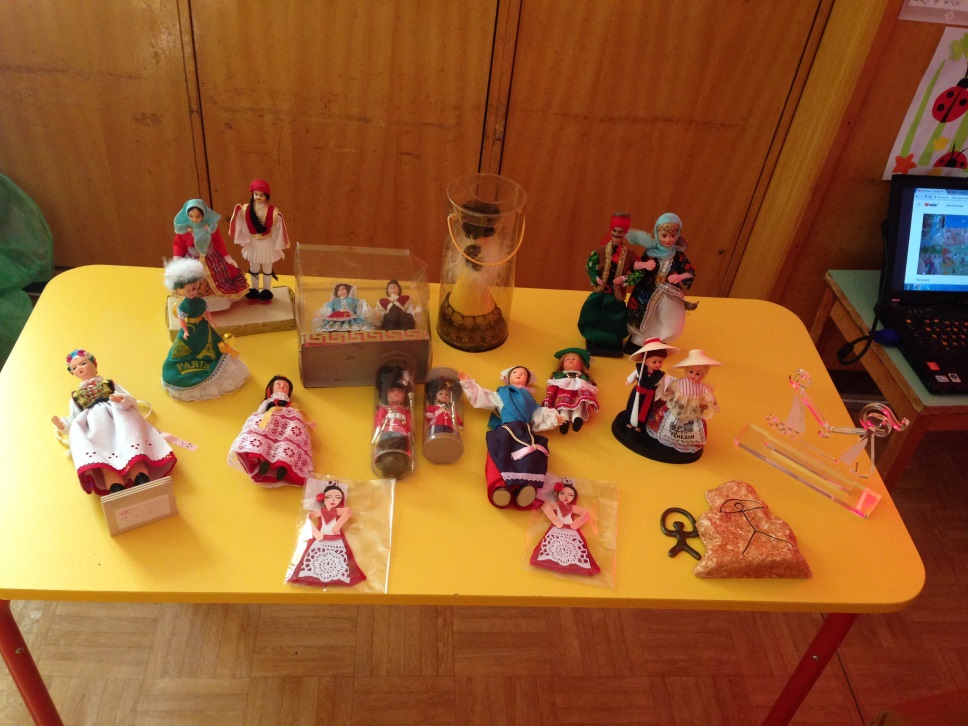 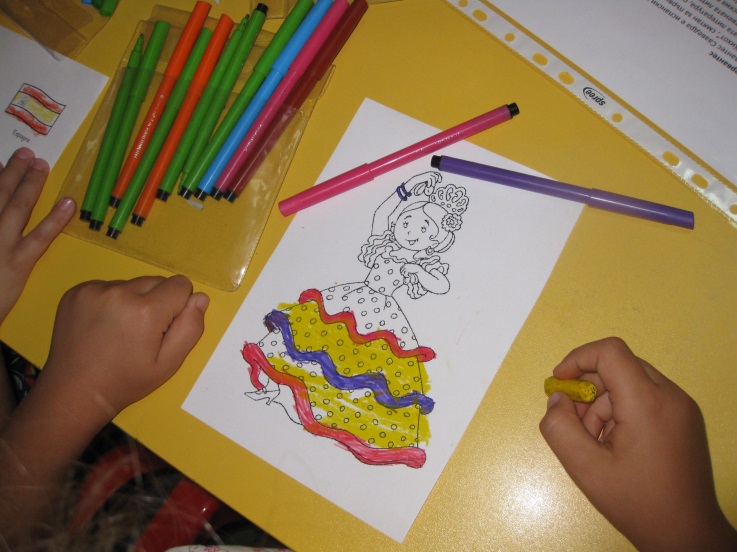 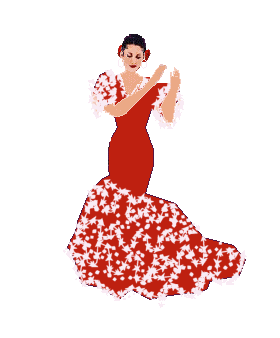 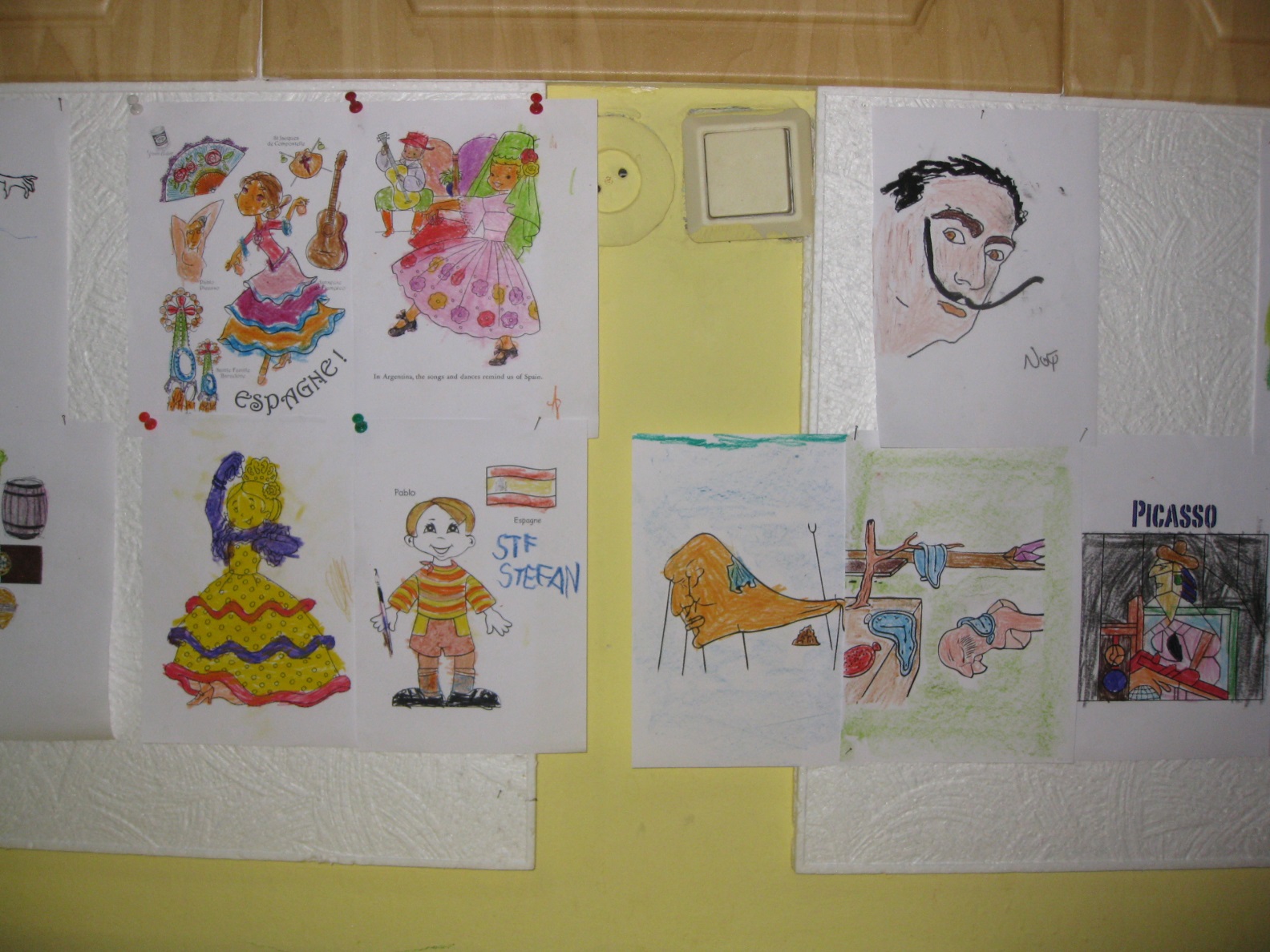 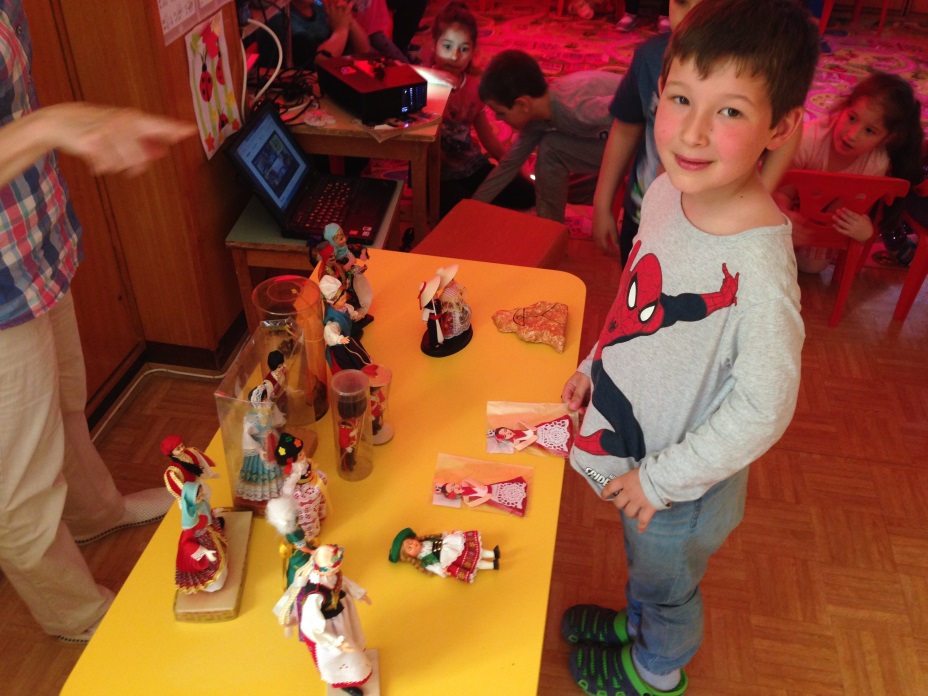 Spanish music and dances - Spanish fan
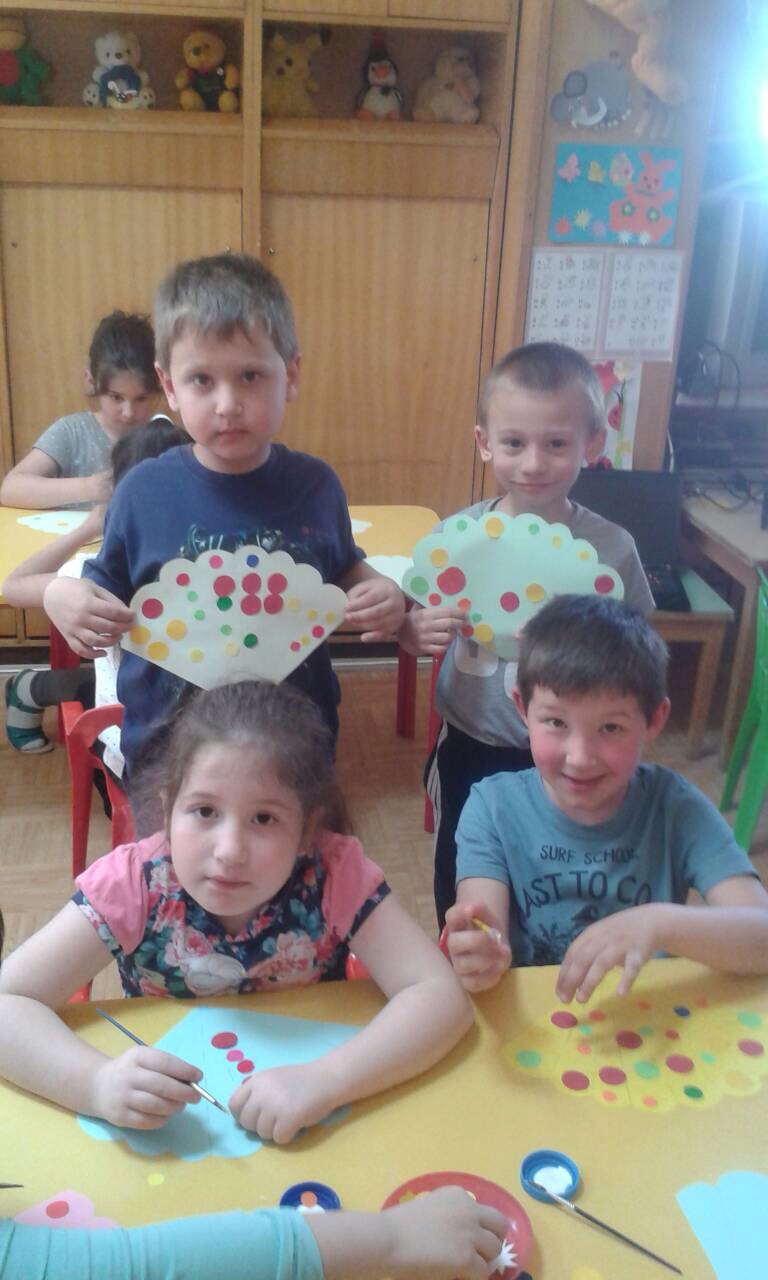 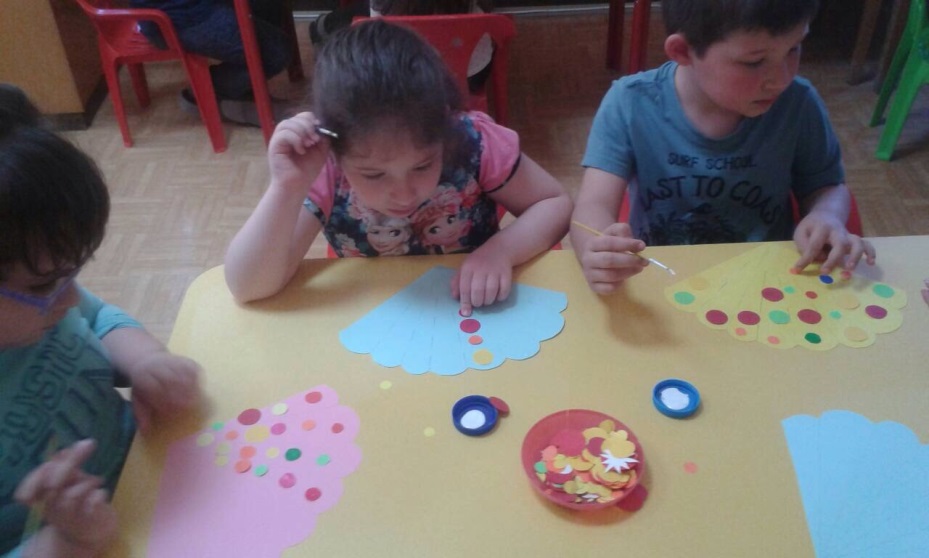 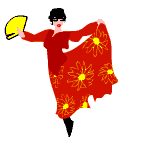 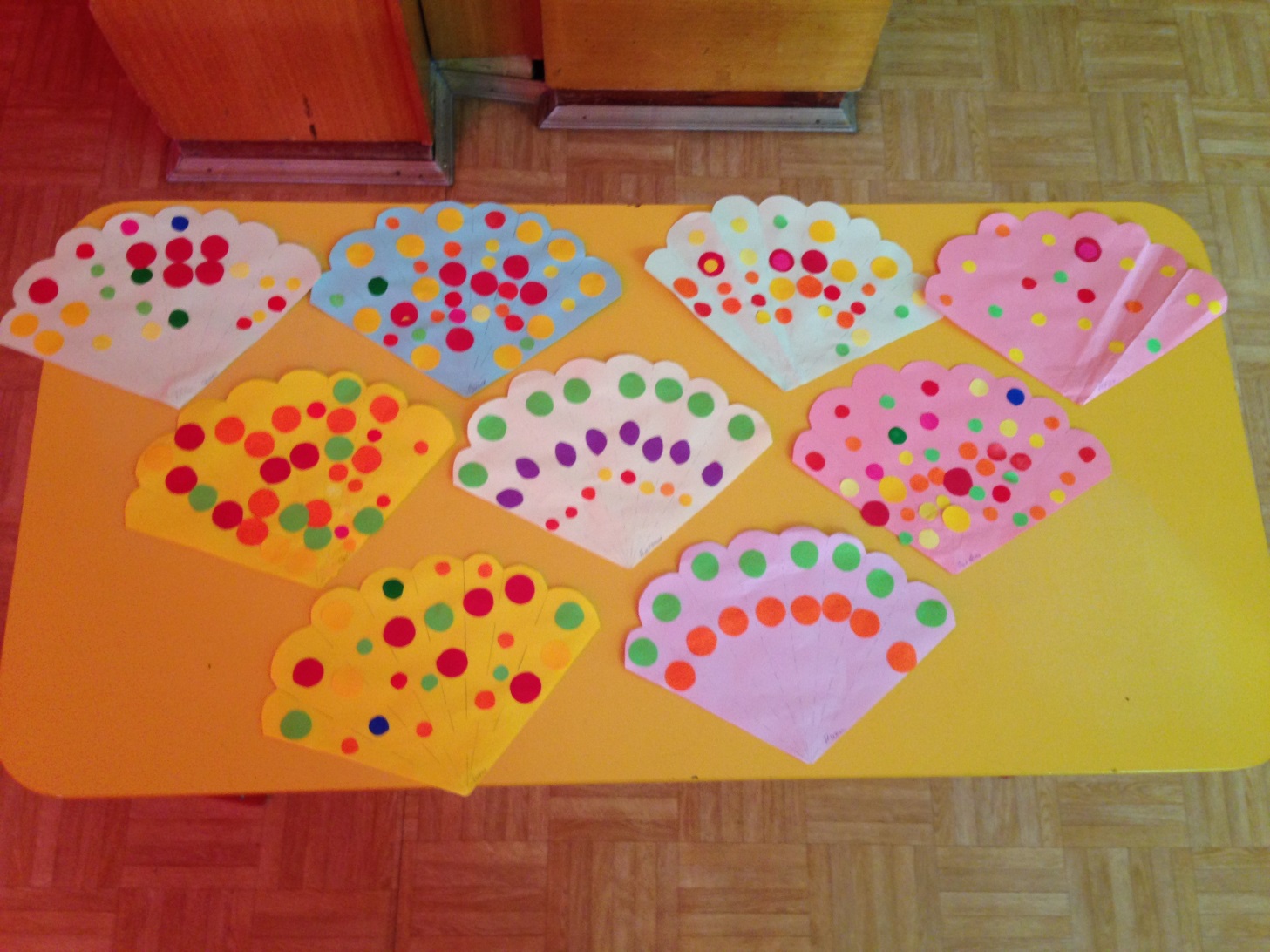 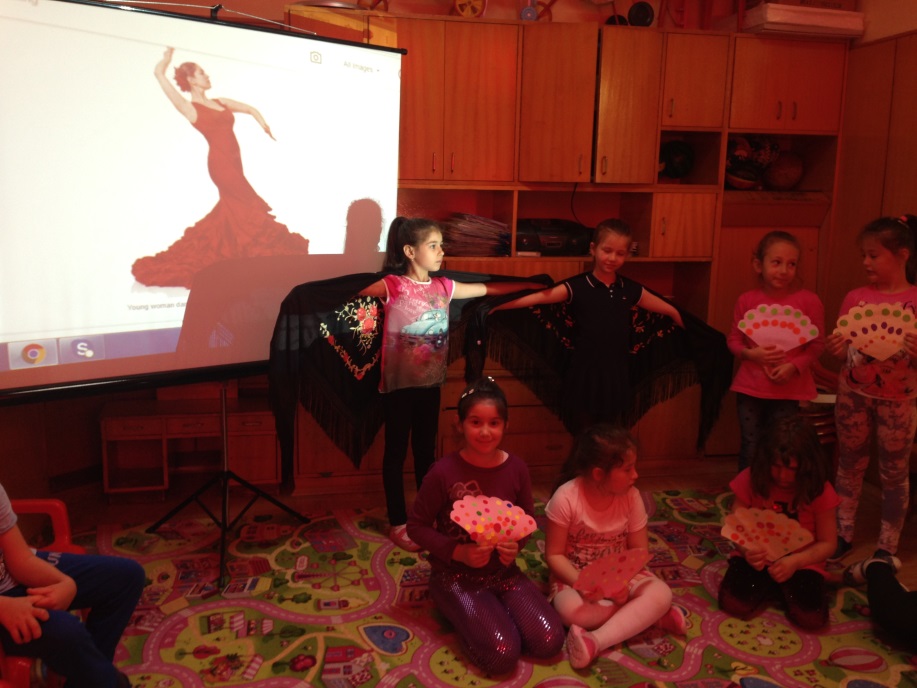 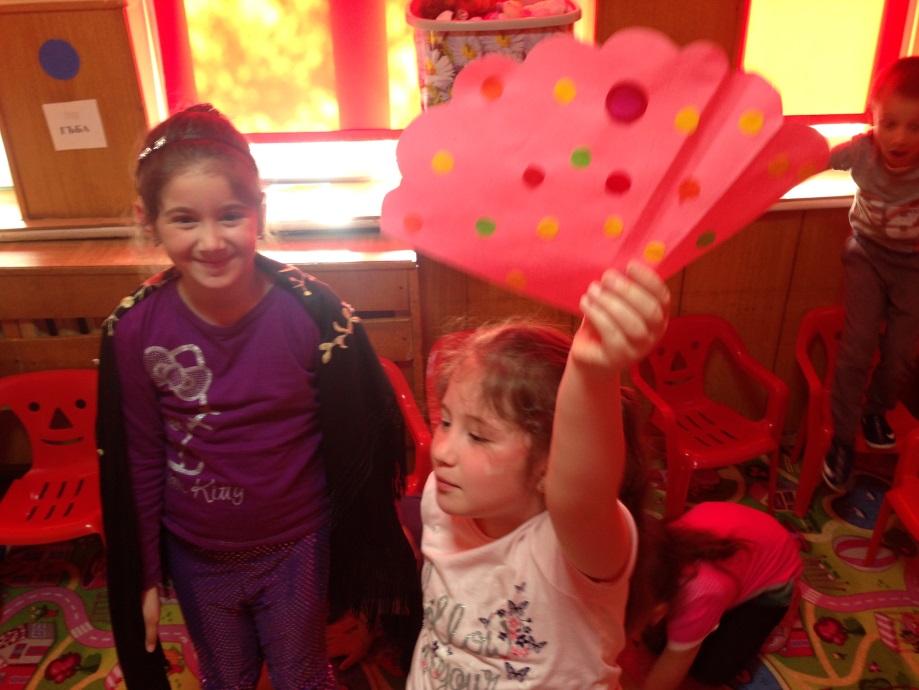 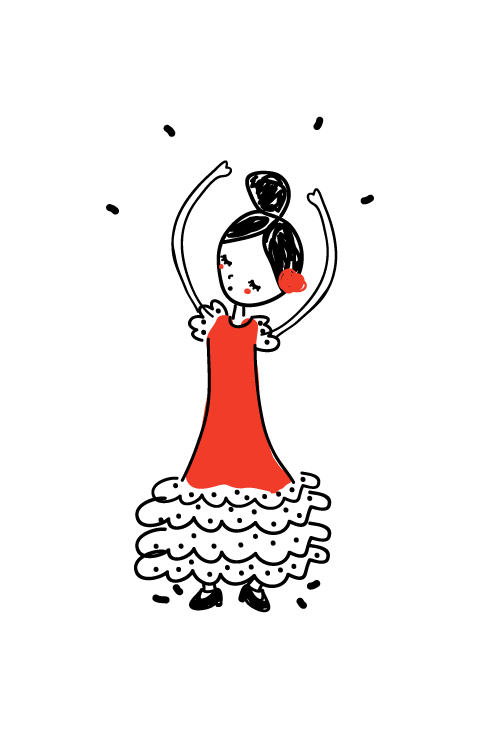 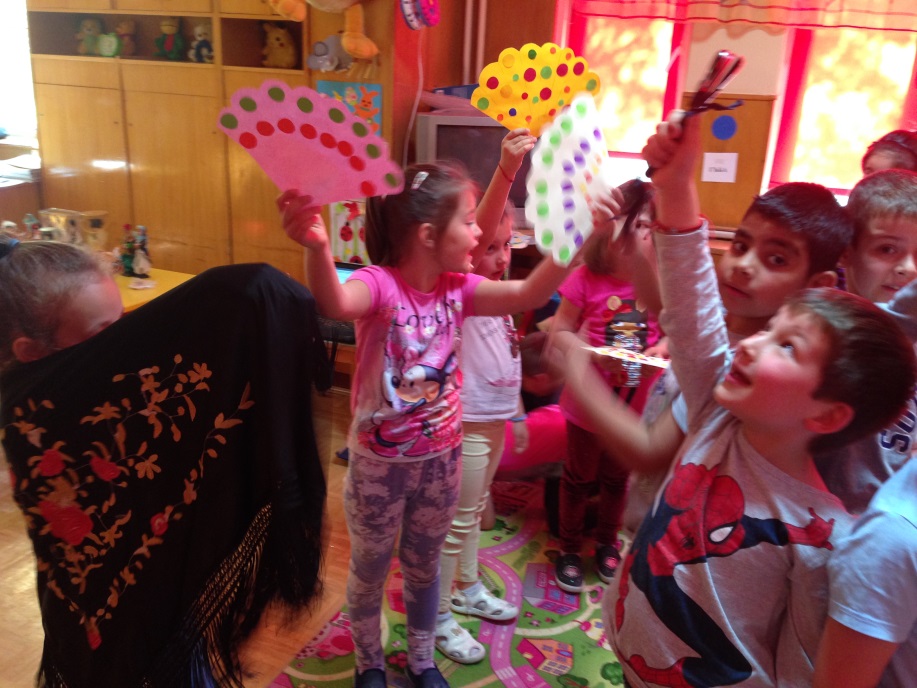 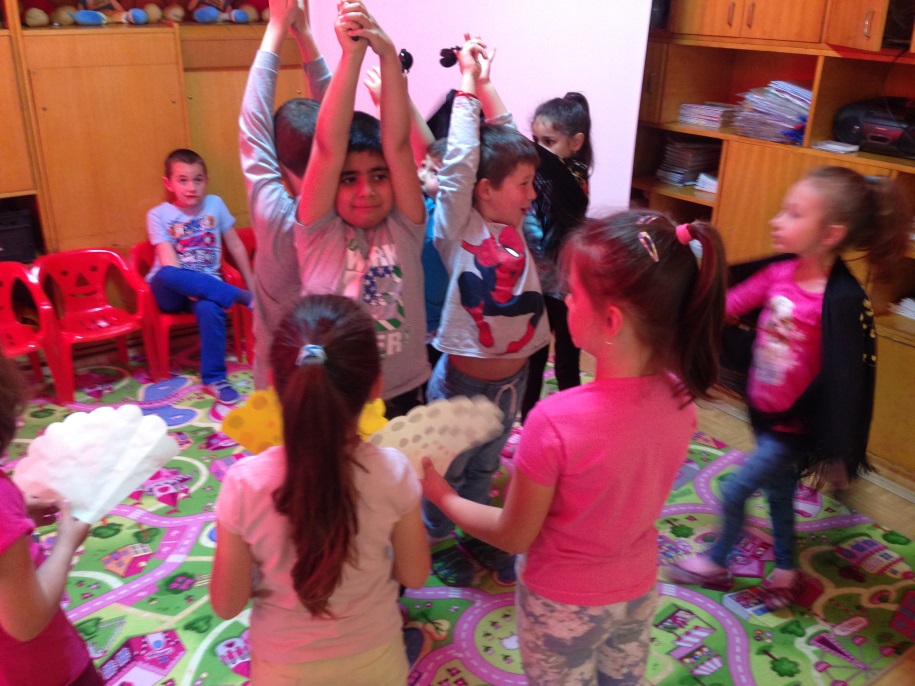 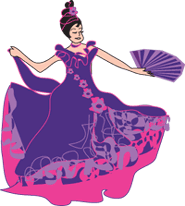 THANK YOU!